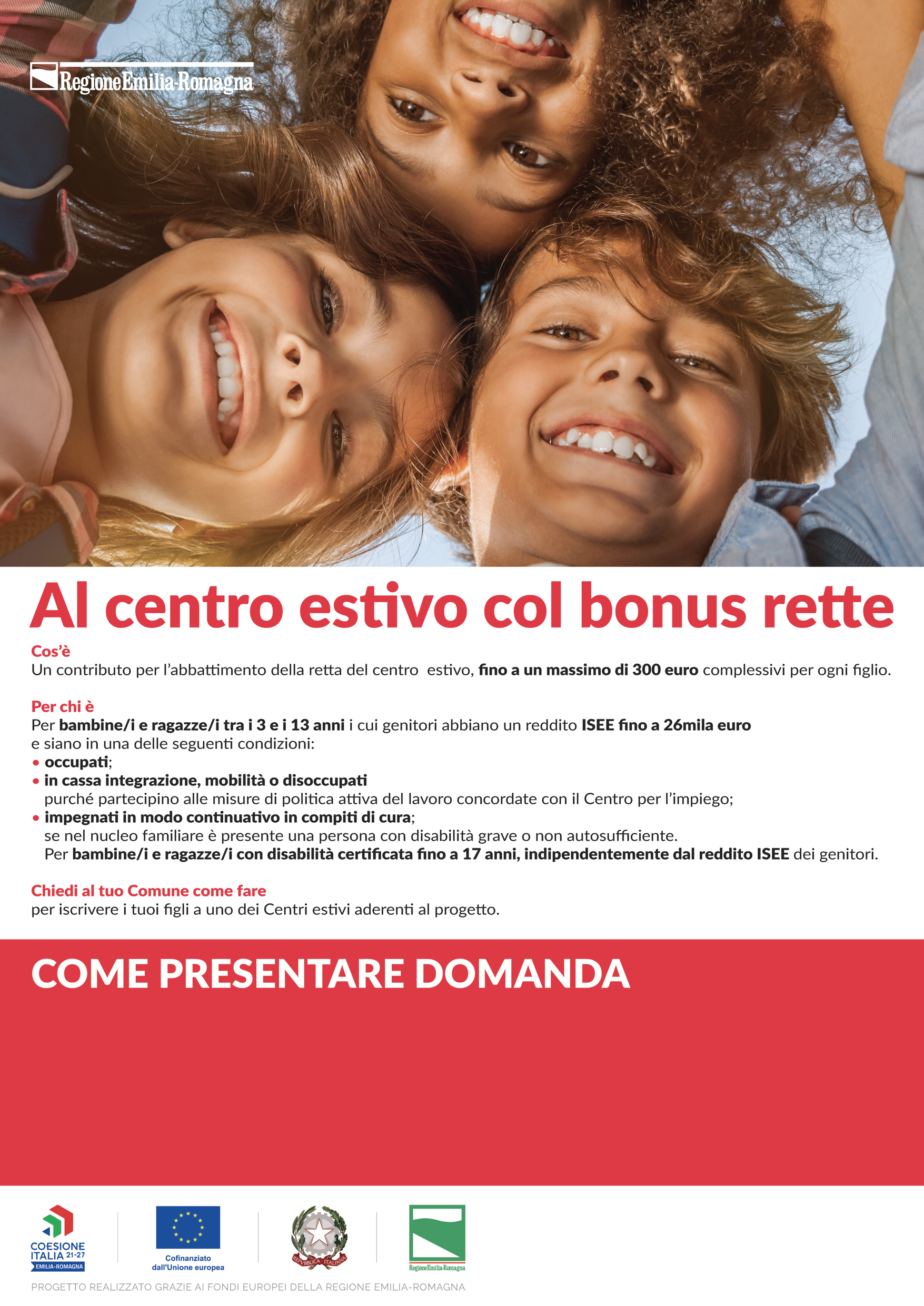 La domanda può essere presentata dal 20 maggio 2025 entro e non oltre le ore 12.00 del 27 giugno 2025 in modalità on-line collegandosi al sito ufficiale del Comune di Cervia all’indirizzo: https://www.comune.cervia.ra.it/it/page/145660
oppure presso lo sportello Cervia Informa previo appuntamento.
Per chiarimenti e informazioni tel 0544979365 o mail: amministrativo-scuole@comunecervia.it Per appuntamenti Cervia Informa tel 0544979350
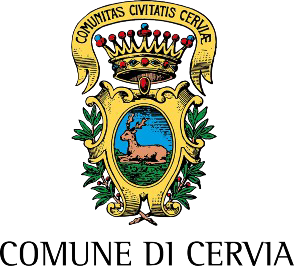